RESUME DE L’EXERCICE SUR LA PRISE DE DECISION
Salle 1
ETAPE I: LE BRAINSTORMING
Collecte des idées générales
ETAPE 2: REGROUPEMENT DES IDEES
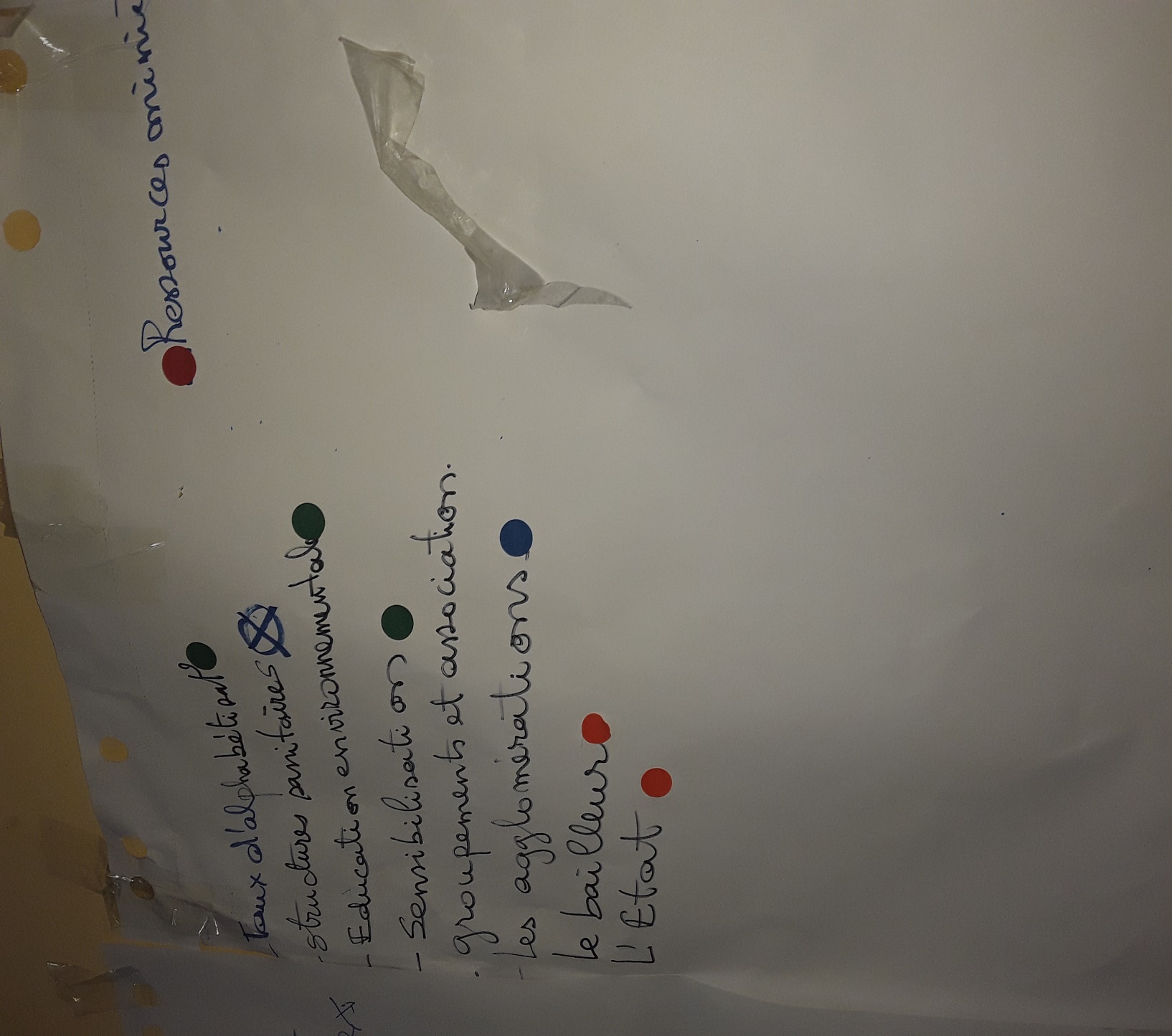 ETAPE 3: CHOIX DES THEMES GENERIQUES
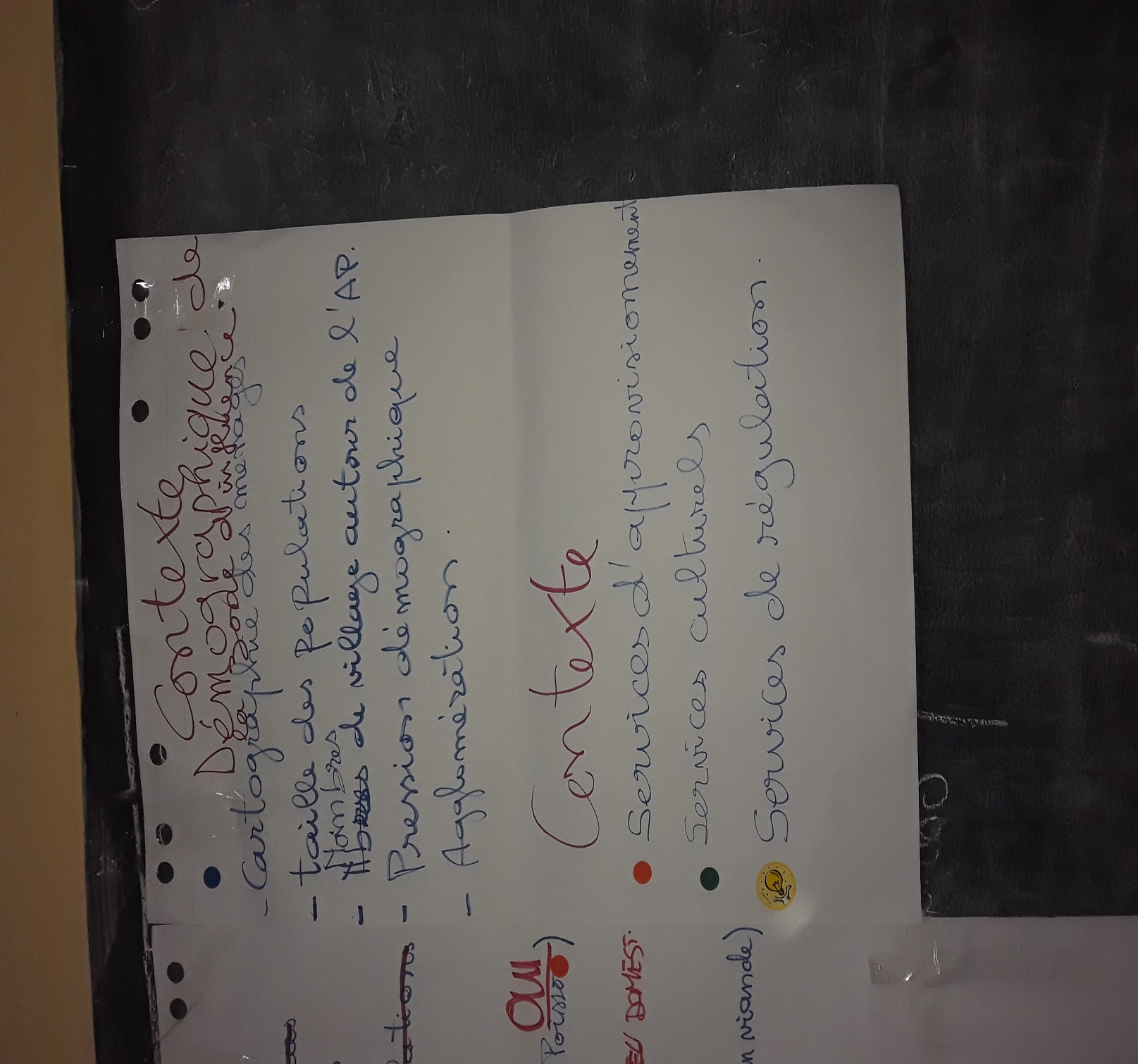 ETAPE 3: suite
ETAPE 4: BRAINSTOMING DE MI-CHEMIN
Choix des services écosystémiques
DEMARCHE SWOT
MERCI